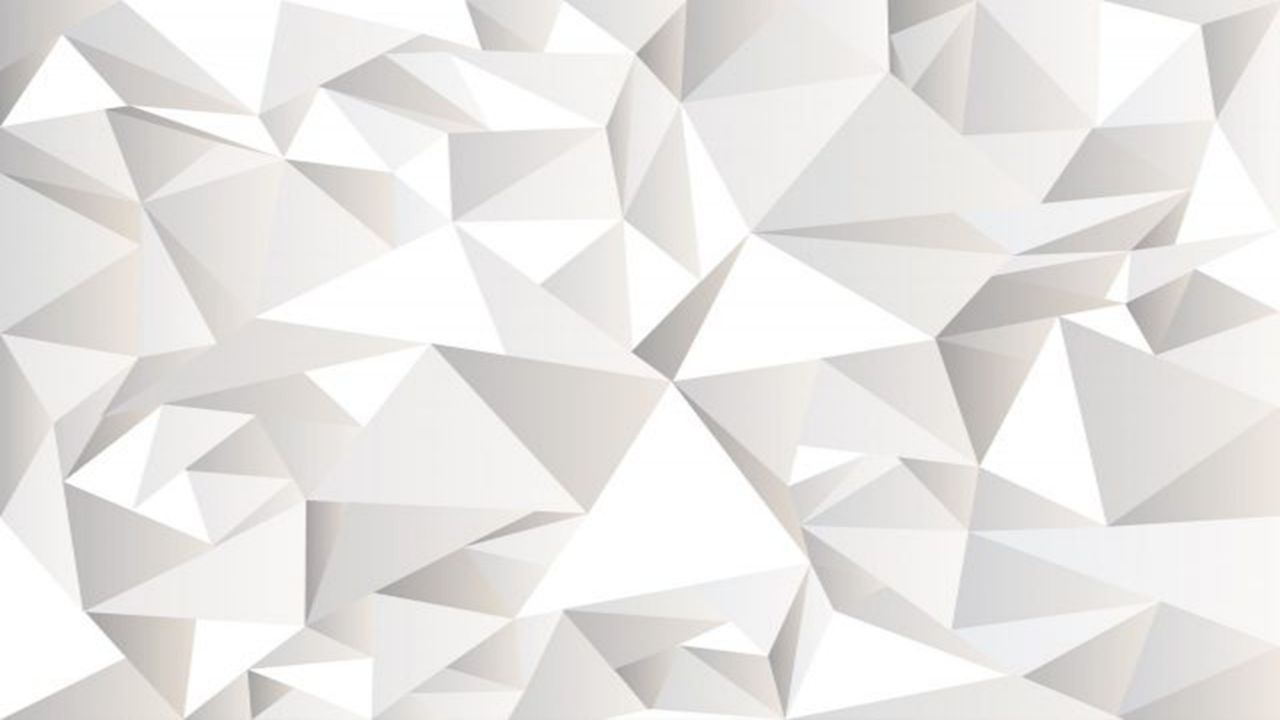 I.E ALBERTO CARVAJAL BORREROPRESENTED BY: ANDRES FELIPE PACHECOPRESENTED TO: MARLIN SANCHEZTOPIC: ANIMALS GRADE: 7-1ENGLISH AREA
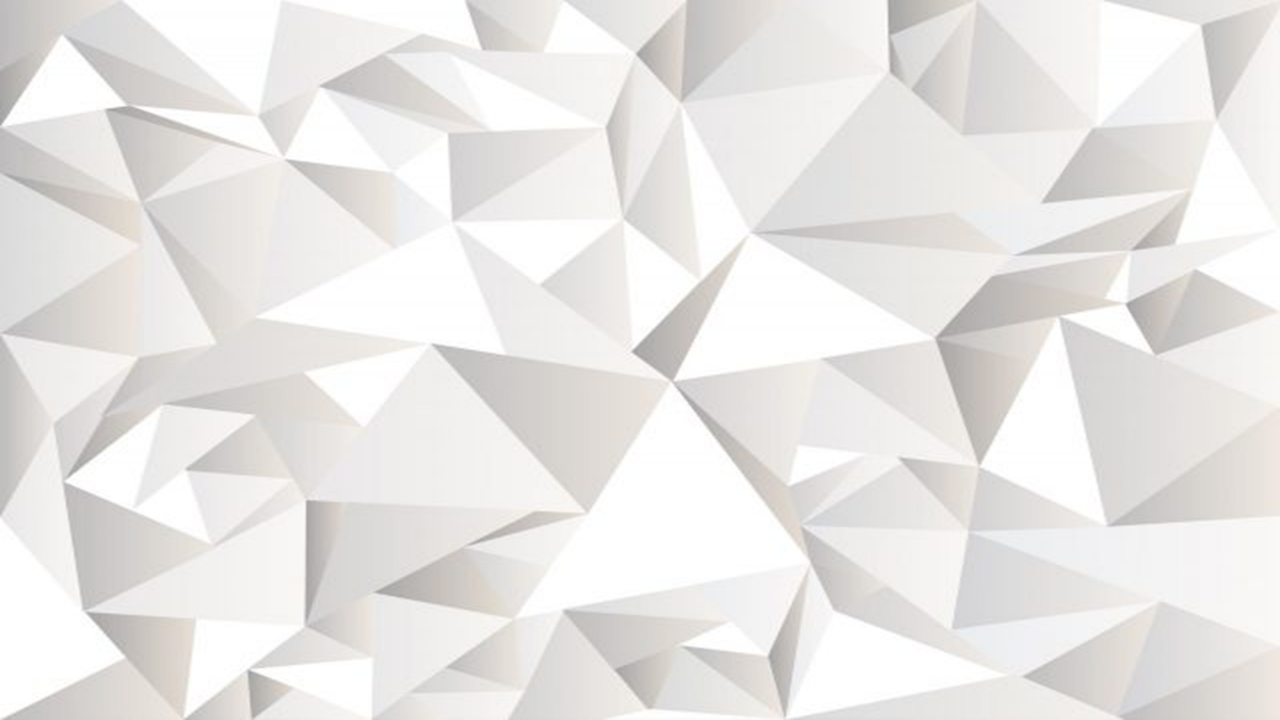 LET'S START AN ANIMAL GAME
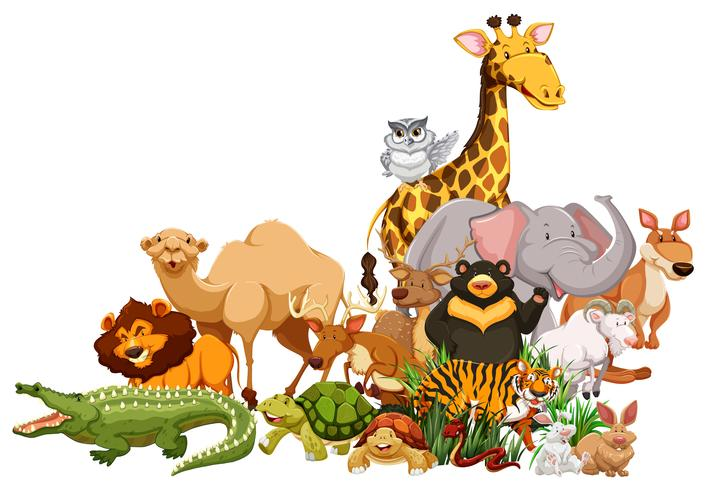 let's play
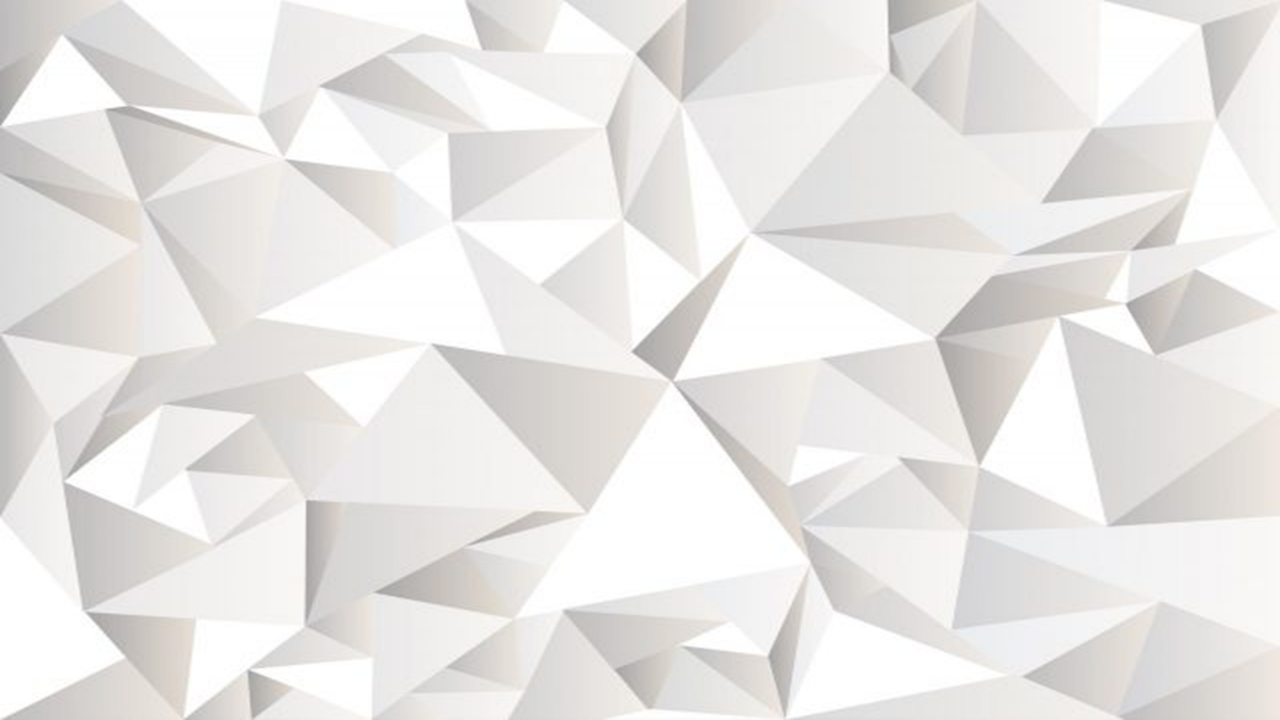 1.What is the crocodile doing?
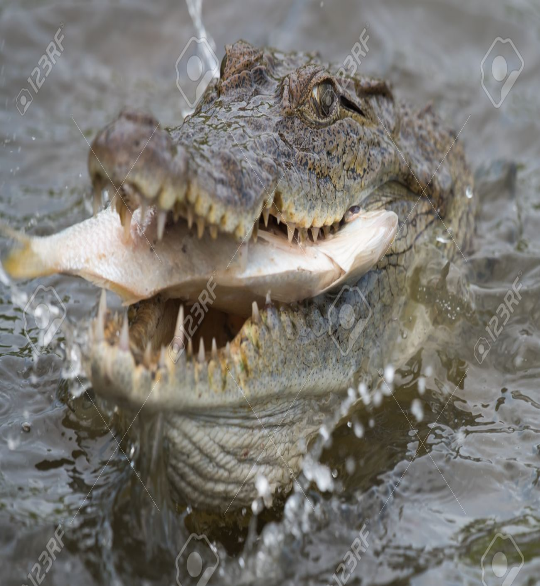 A
The Crocodile Is Swimming
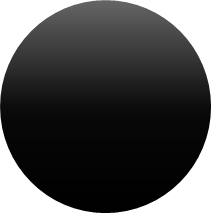 B
The Crocodile Is Eating
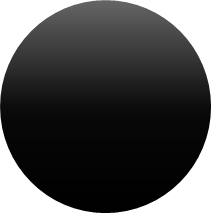 C
The Crocodile Is Sleeping
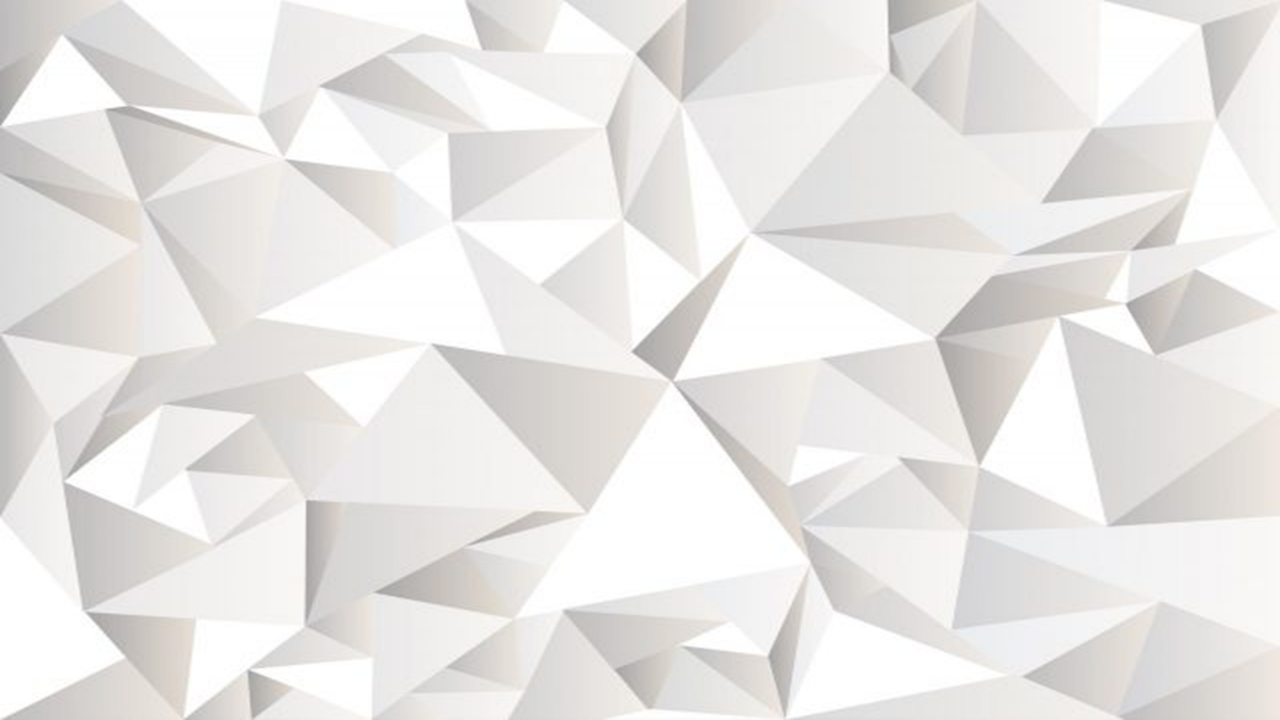 2. The Lion That Will Make?
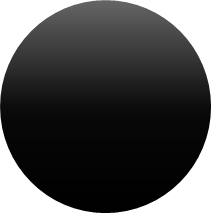 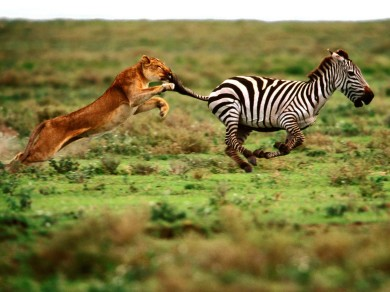 A
The Lion Will Go To Look At His Young
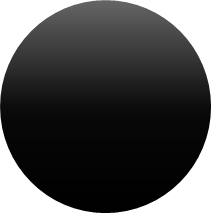 B
The Lion Will Go To Rest
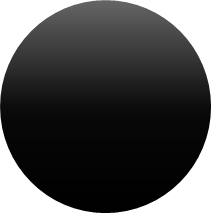 C
The lion will go hunting
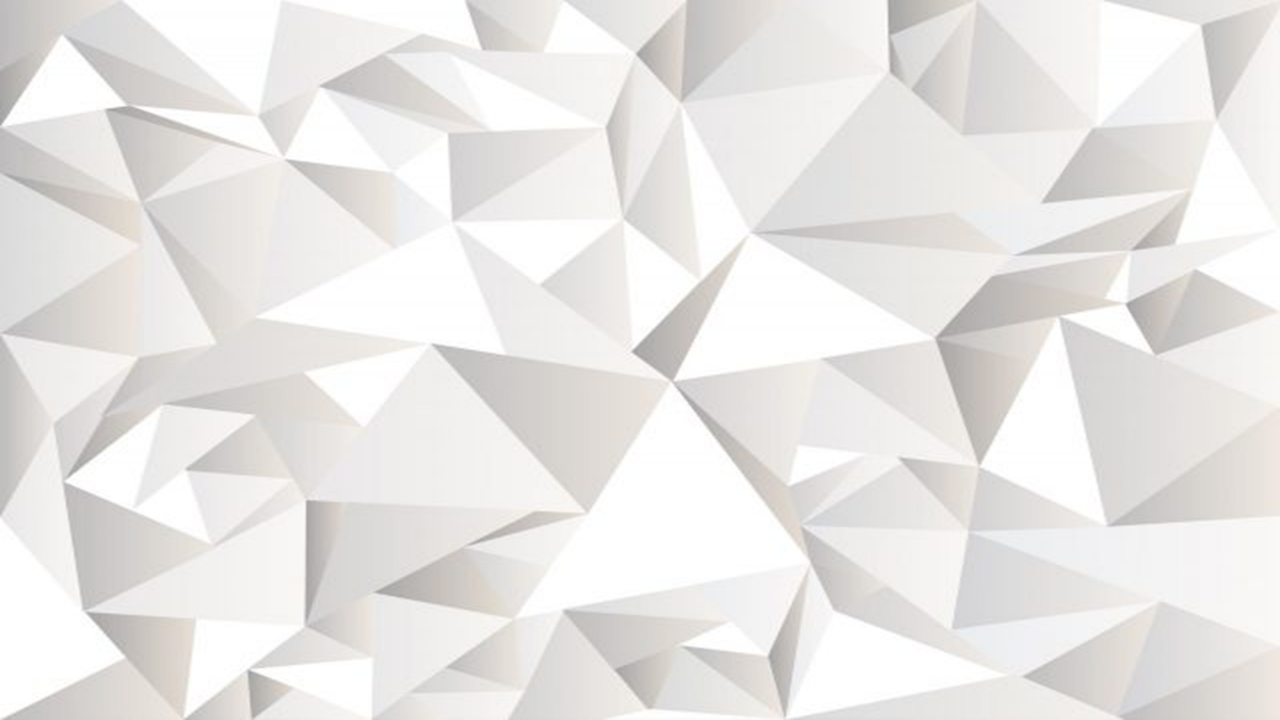 3. How Much Can The Tiger Run?
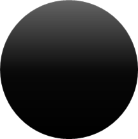 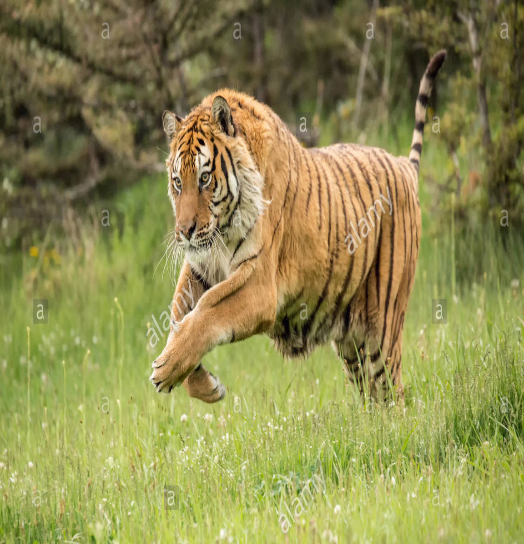 A
The Tiger Runs 115 km
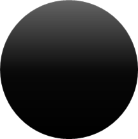 B
The Tiger Runs 105 km
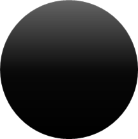 C
The Tiger Runs 125 km
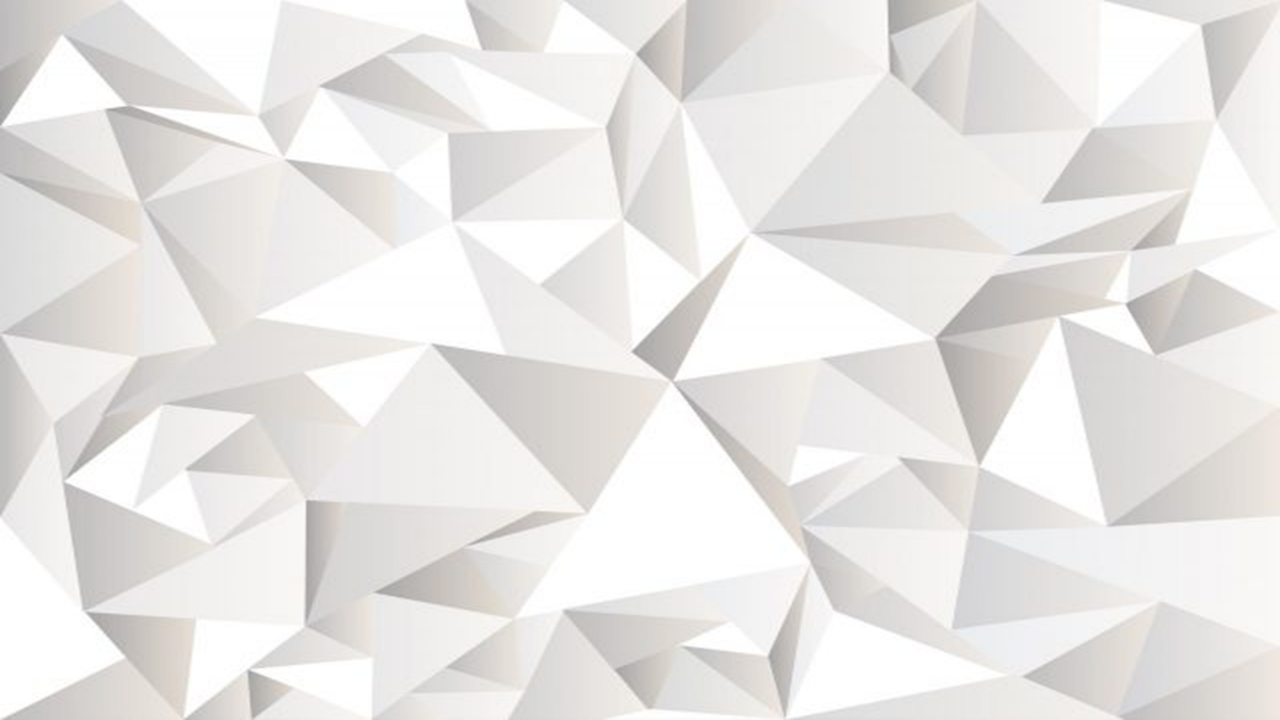 4.The Polar Bear Where It Dwells?
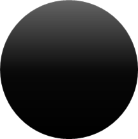 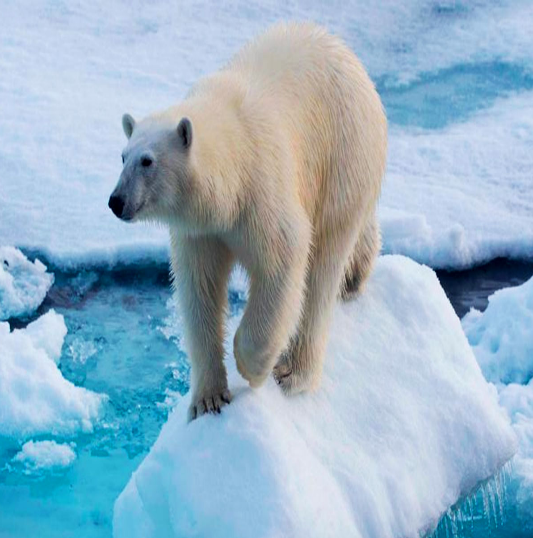 A
They are from Mongolica
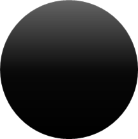 B
They are from eastern Siberia
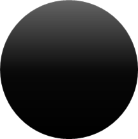 C
They are from the arctic
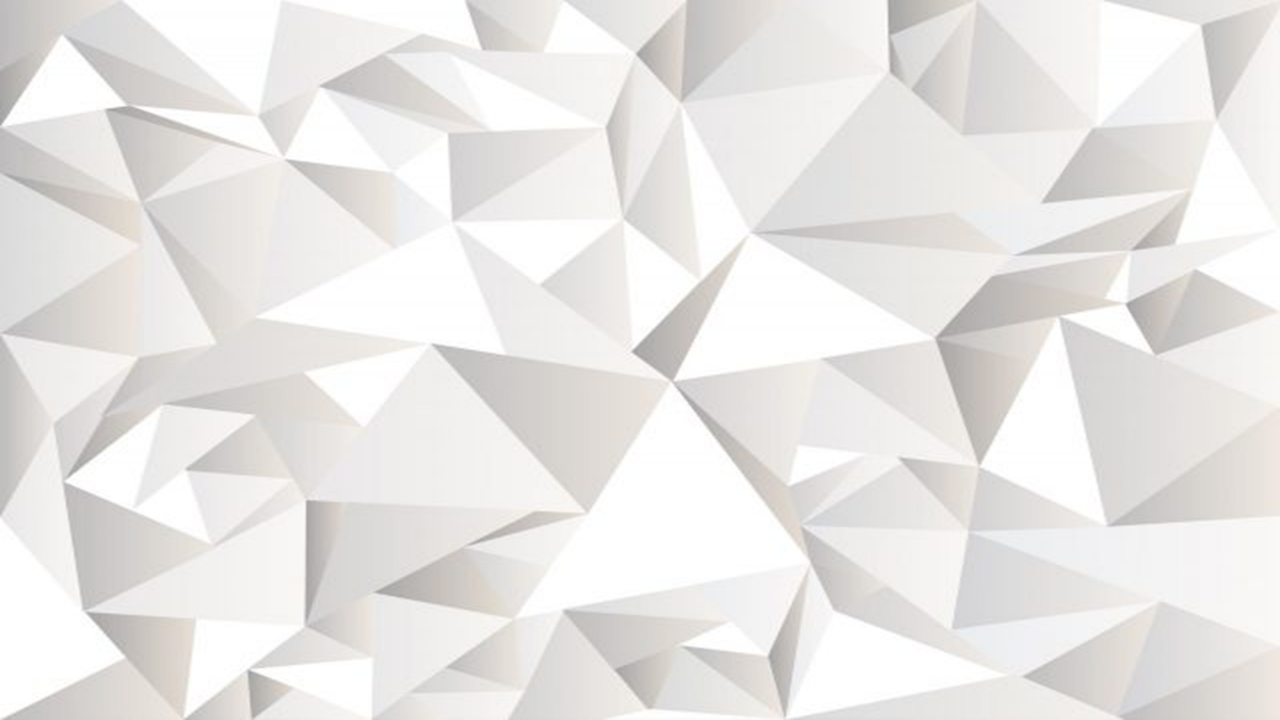 5.Owls Where They Don't Live?
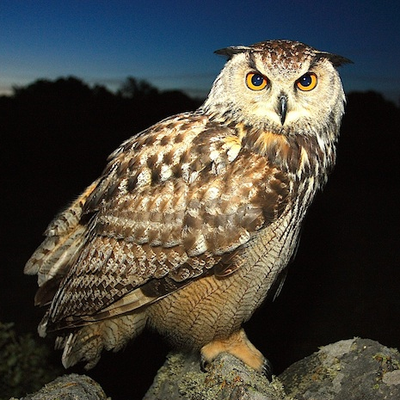 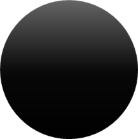 A
In Mexico
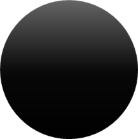 B
In Antarctica
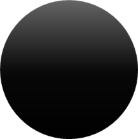 C
In Russia
6. why do they kill elephants?
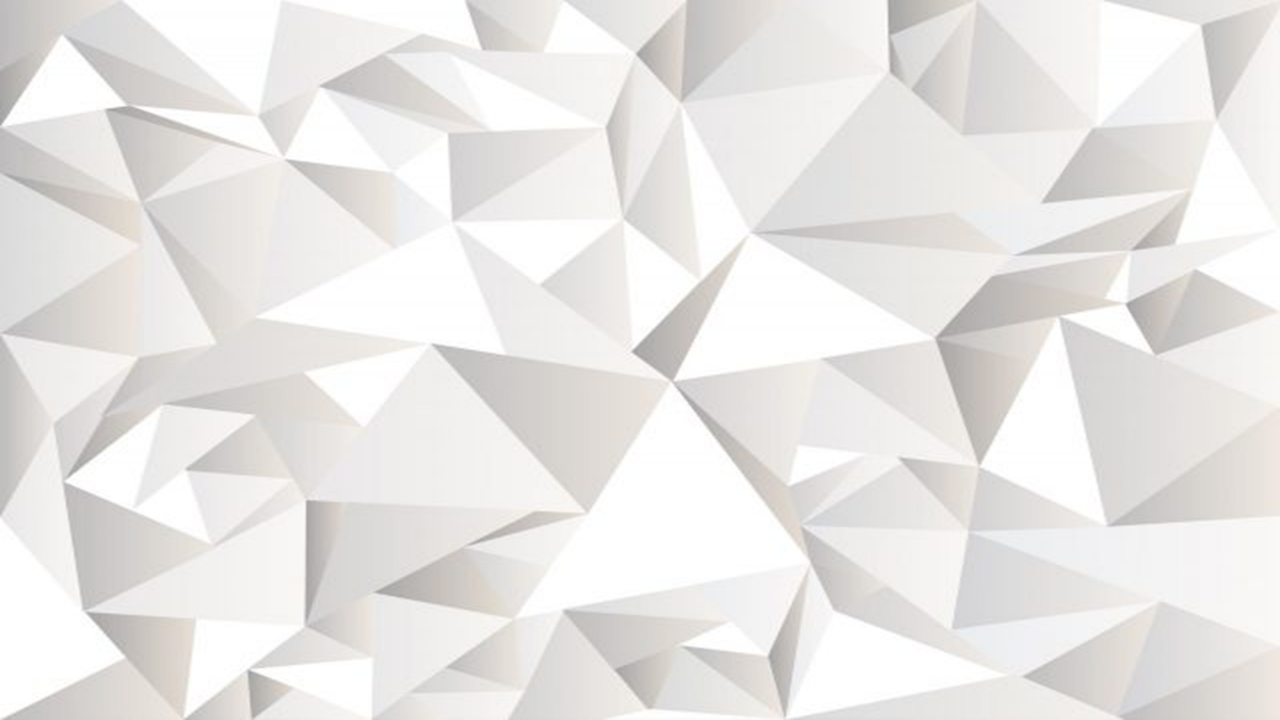 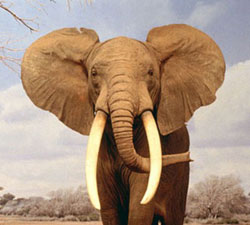 they kill them for the ivory they have in their tusks
A
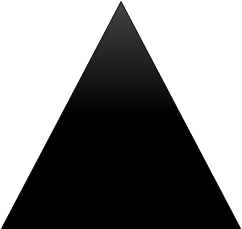 they kill them for the skin they have
B
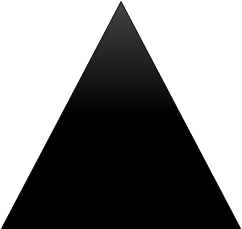 they kill them for money
C
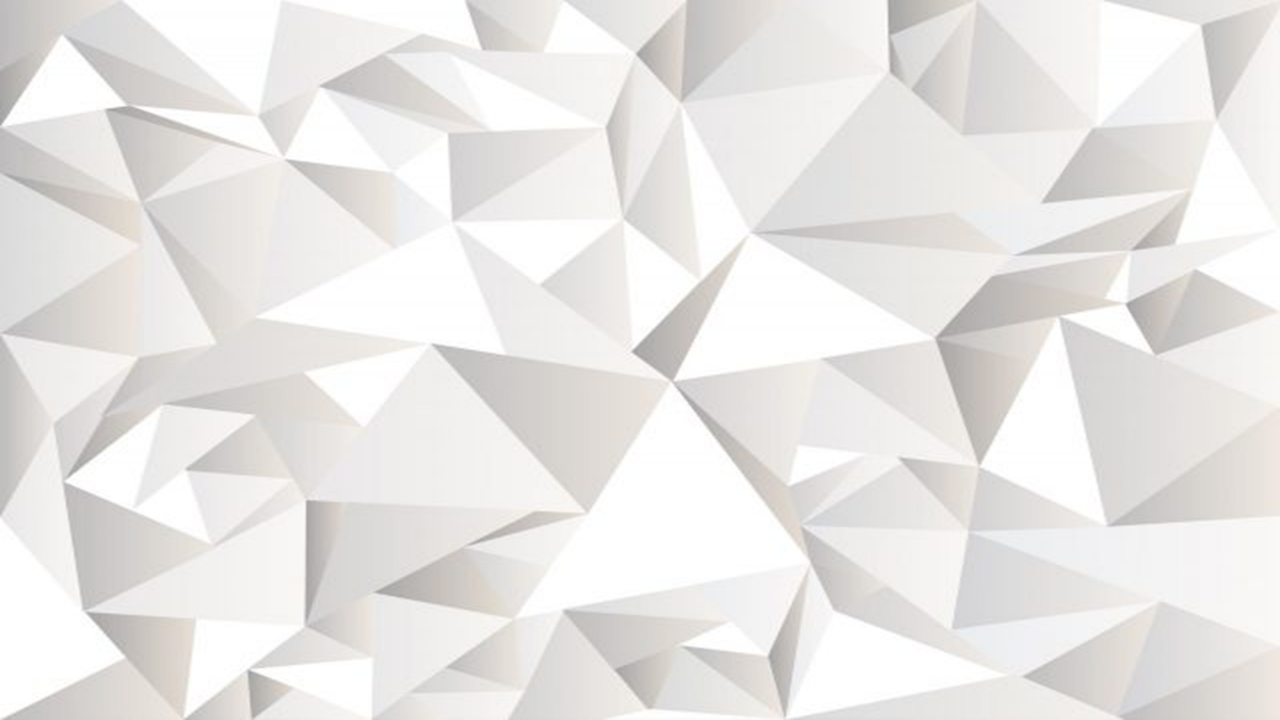 7. where does the brown bear live?
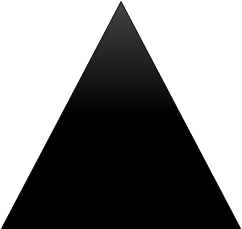 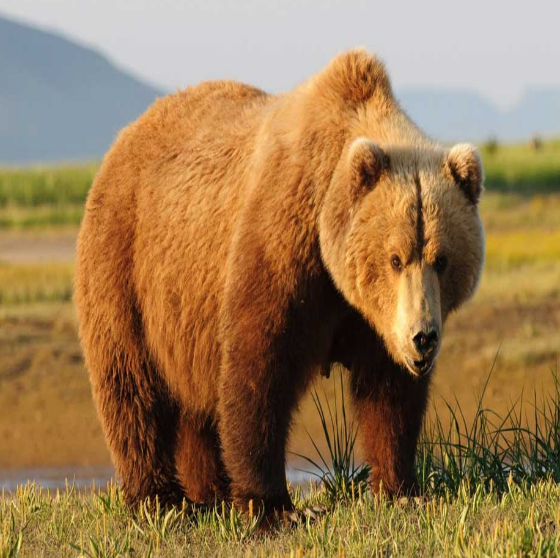 A
in Africa
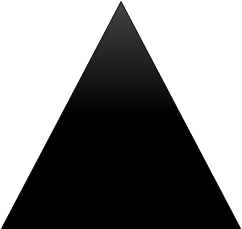 B
in North America
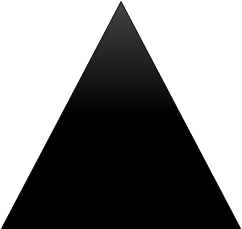 C
in oceania
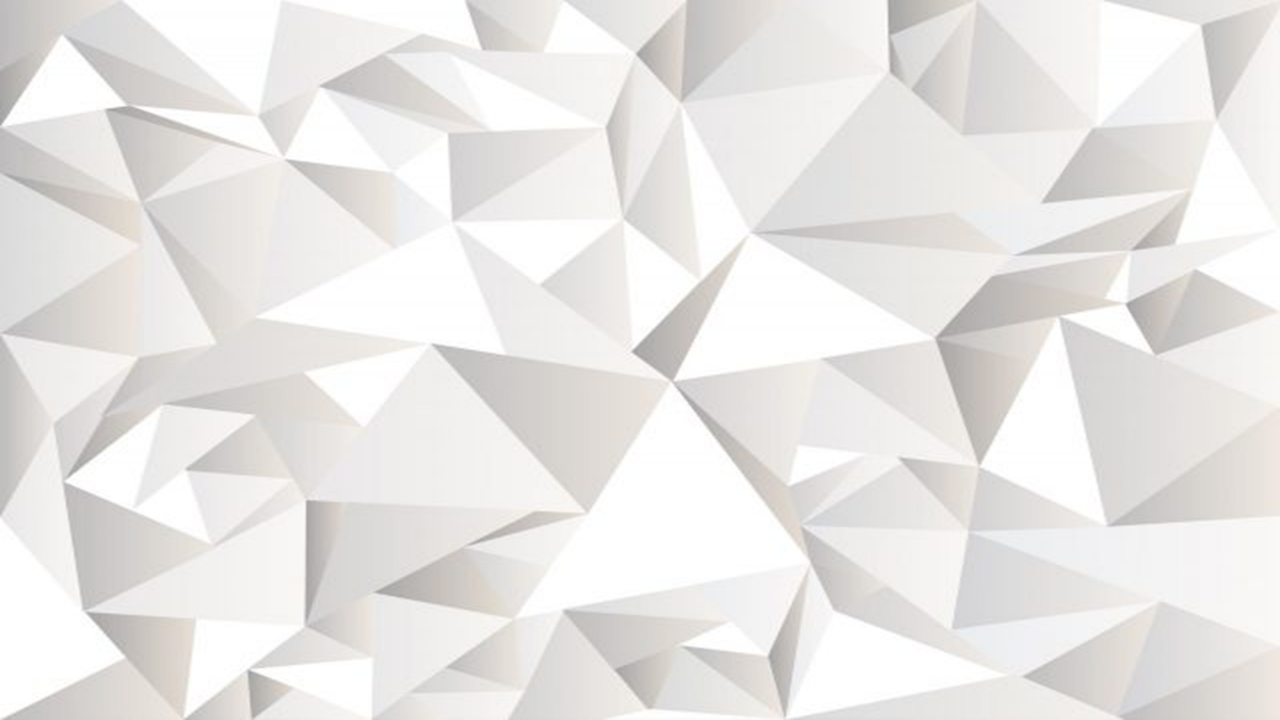 8. Where do sea turtles lay their eggs?
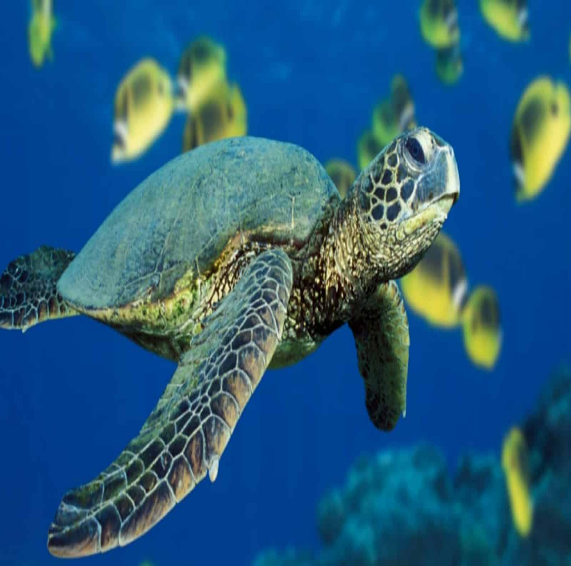 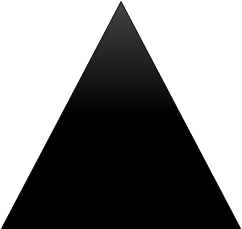 In the water, floating freely
A
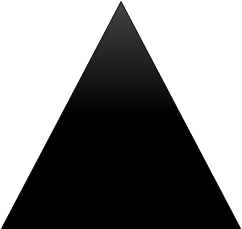 In the mud, in shallow water
B
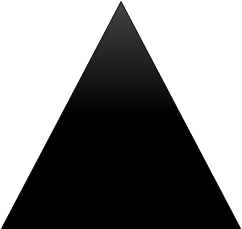 In the sand on the beach
C
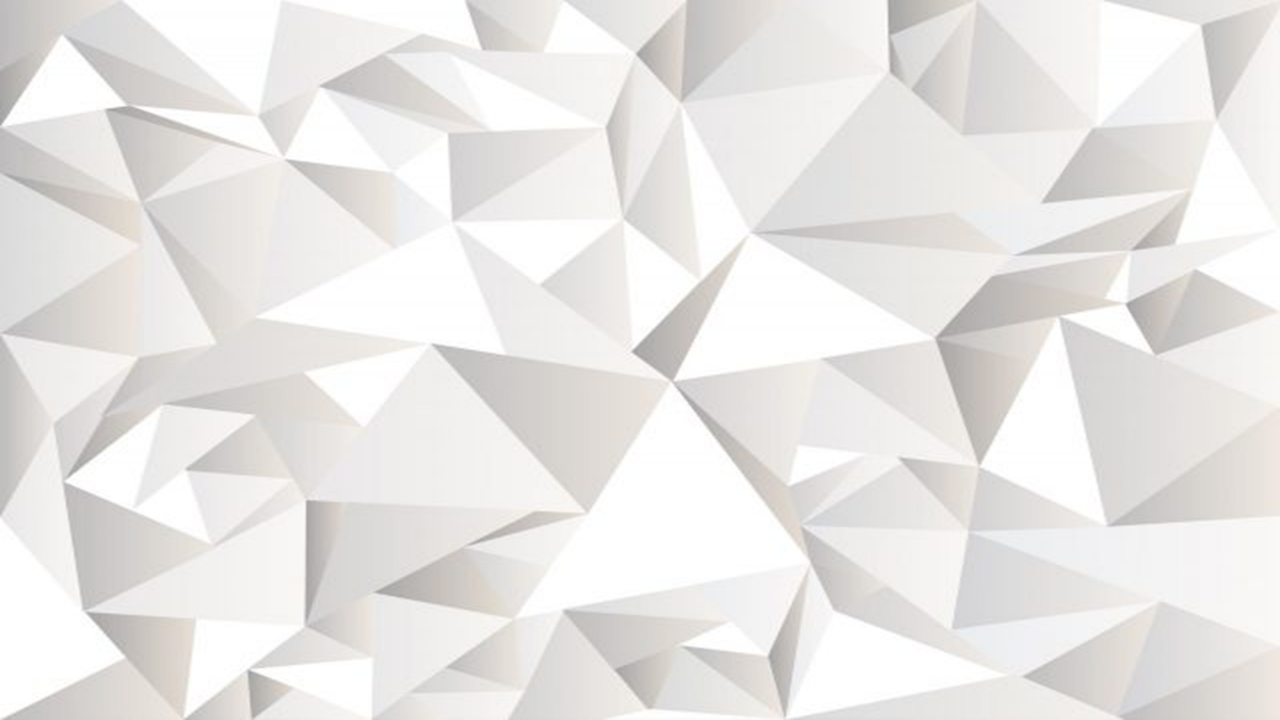 9.How long does it take for a snake to shed its skin?
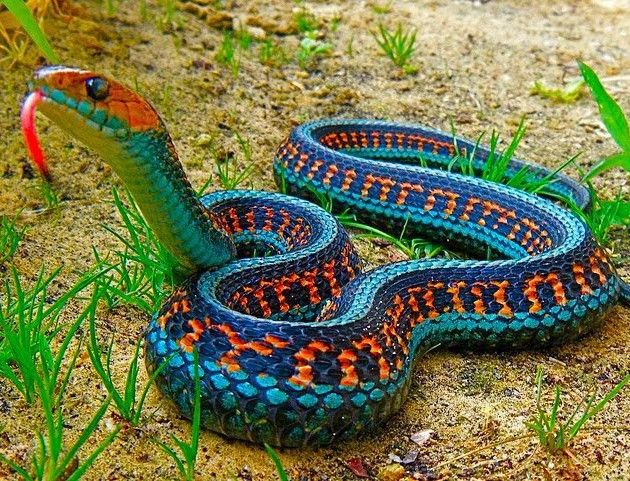 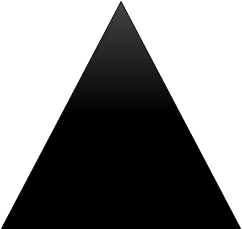 A
About a day
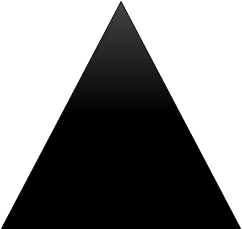 B
Around a month
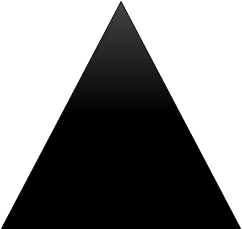 C
A couple of weeks
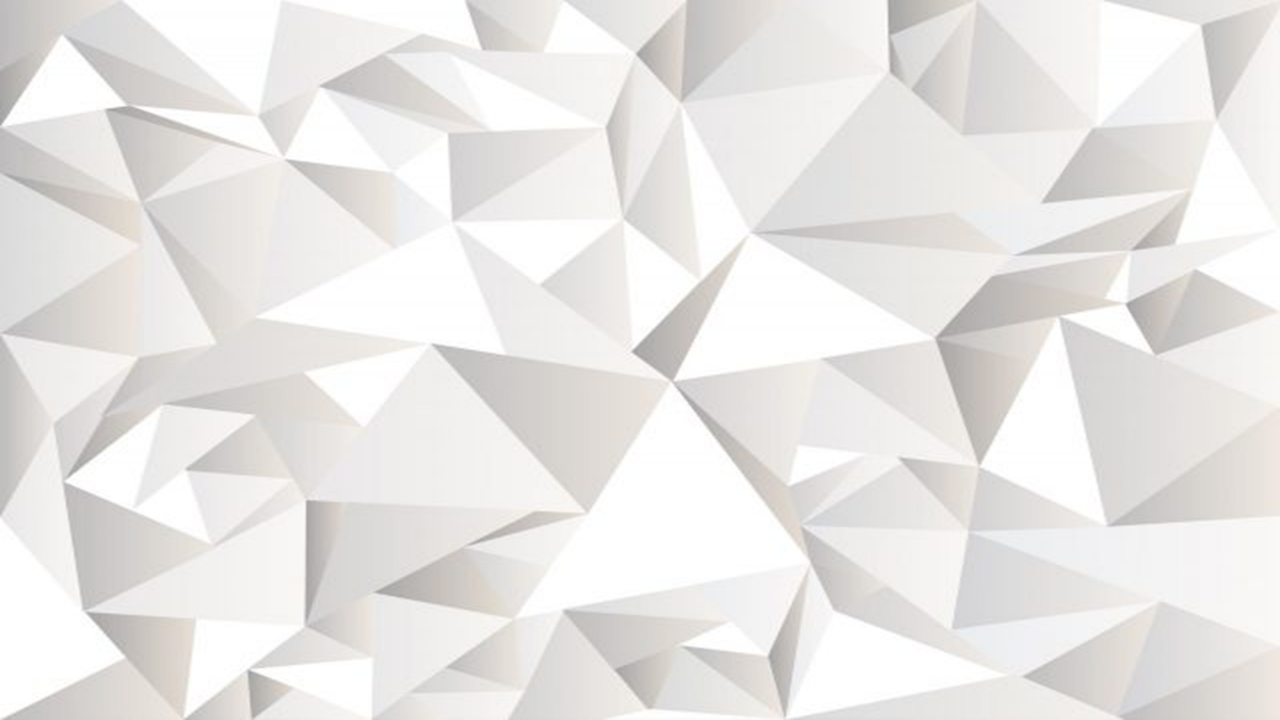 10. What is the heaviest species of eagle?
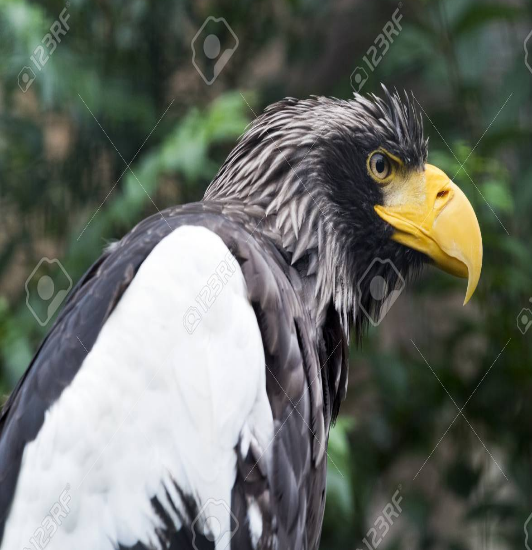 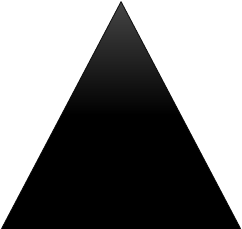 A
Martial eagle
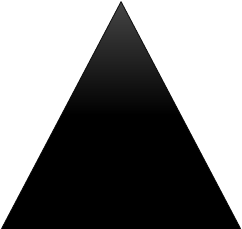 B
Steller's eagle
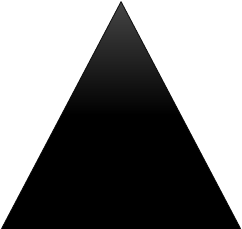 C
Harpy eagle
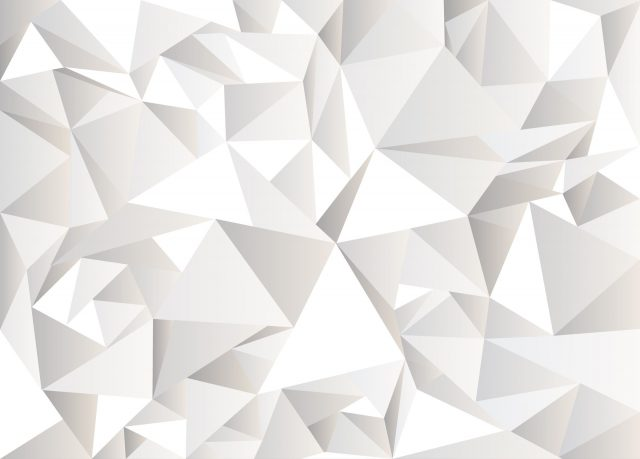 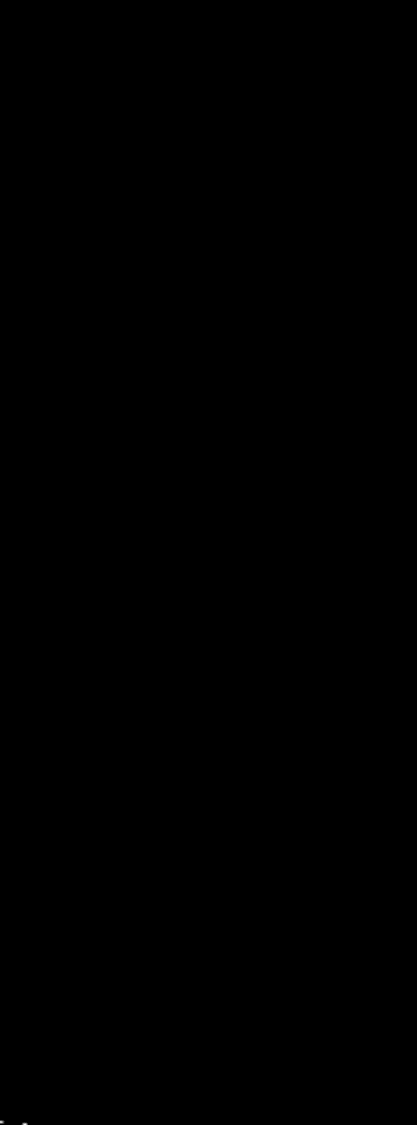 SEGUIR
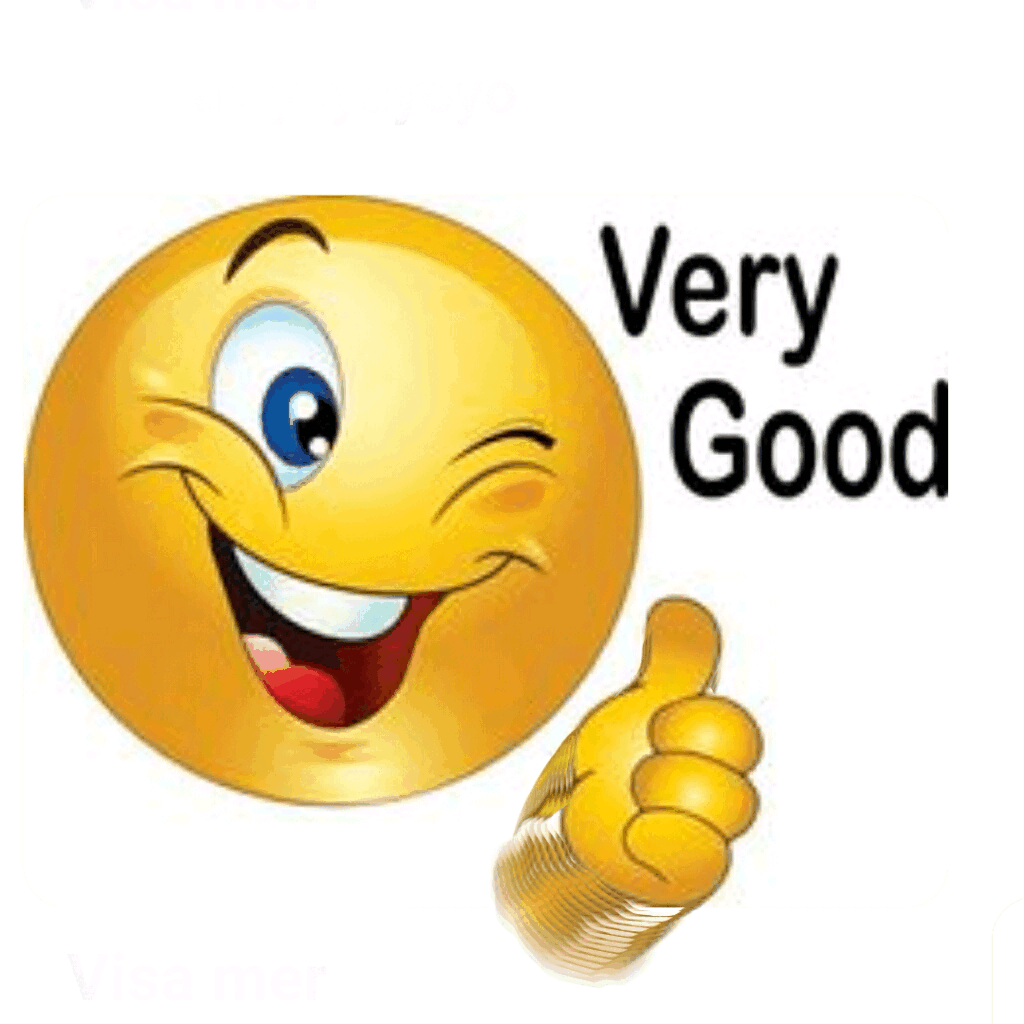 A LA
PREGUNTA
1
2
3
4
5
6
7
8
9
10
11
SEGUIR
DEVOLVERME
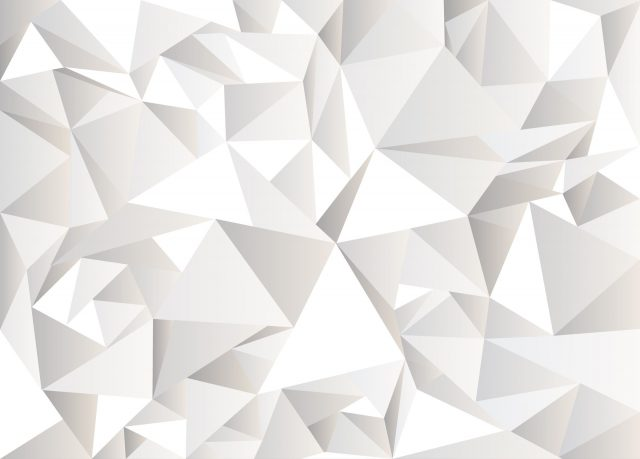 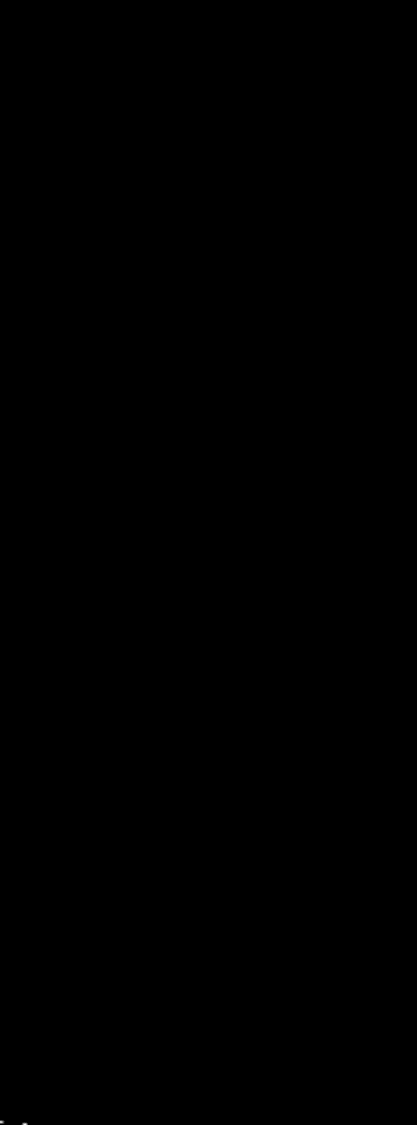 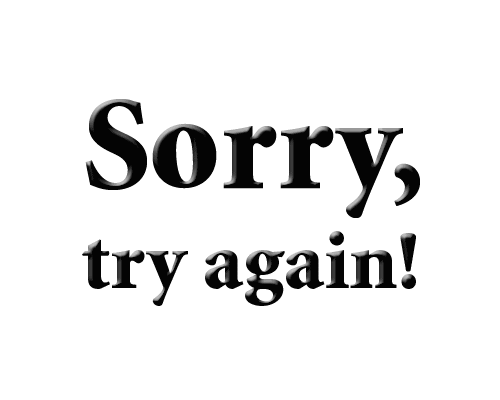 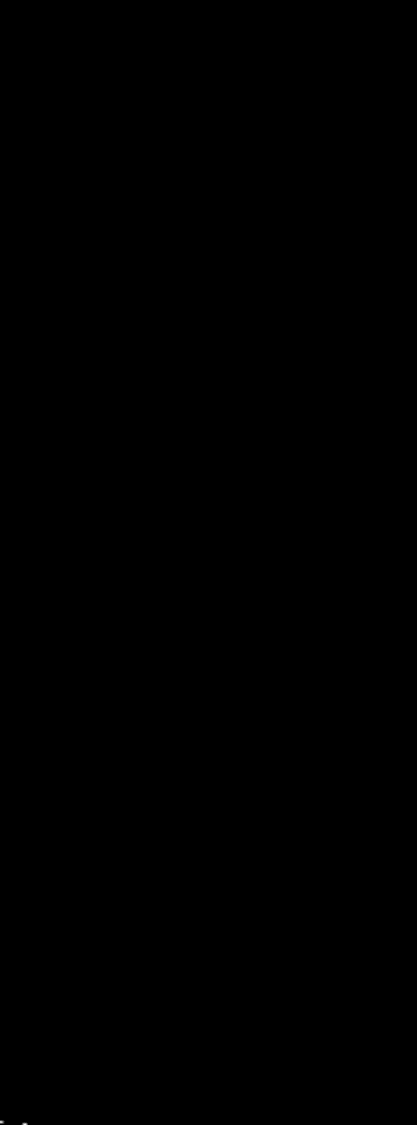 A LA
A LA
PREGUNTA
PREGUNTA
1
2
3
4
5
6
7
8
9
10
1
2
3
4
5
6
7
8
9
10
11
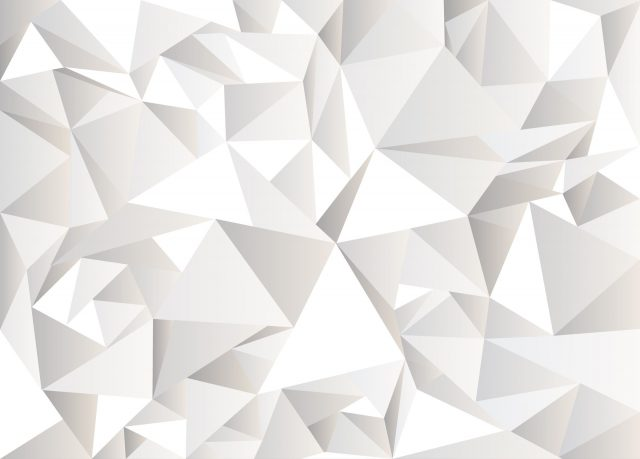 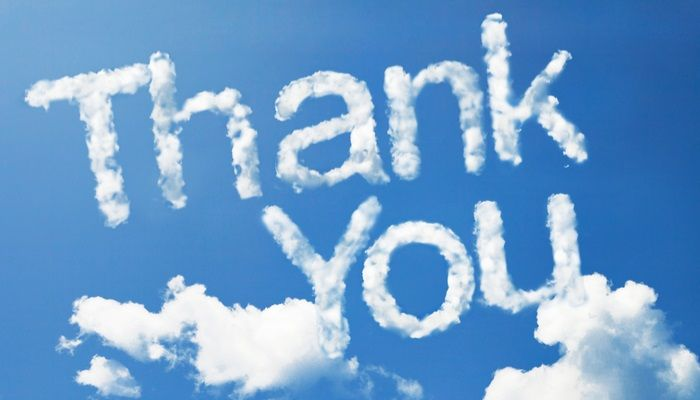 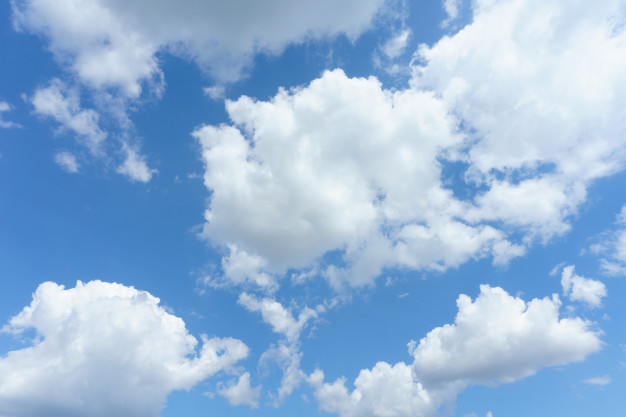 For Participating